National Liver Review Board
Ryutaro Hirose, MD
University of California, San Francisco
Region 5 collaborative
Purpose of NLRB – solving problems
The problems:
Inconsistent application and approval behaviors in the 11 UNOS regions – eliminate inconsistency (acceptance varied between 75-93% across regions)
Differences in practices
approval for HCC beyond criteria
E.g  Approvals for ascites
Differences in rates of transplant for exception vs non exception rates by region (29->50% of transplant in exception patients)
MELD escalator resulting in ‘MELD inflation’ – eliminate the escalator
Awarding the same # of points for exception patients in the current environment of geographic inequity meant some exception patients get transplanted right away, others wait >1-2 years with ‘escalator’
Stable patients escalate above lab MELD patients who are sicker
NLRB
Three boards
HCC
Adult non HCC
Pediatric 
Threshold for acceptance is a supermajority ( 4 of 5 reviewers must accept)
Different appeal process (appeal review team)
NLRB makeup
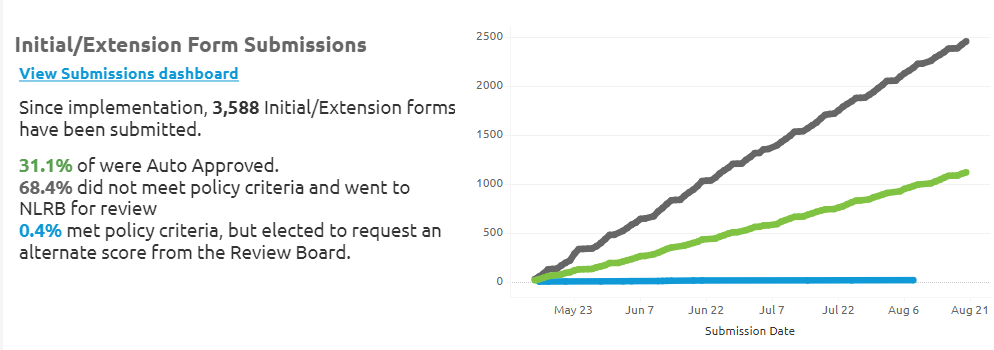 5
6
7
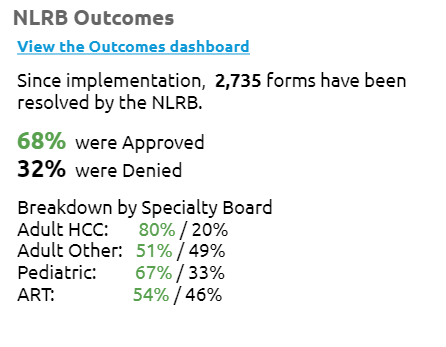 8
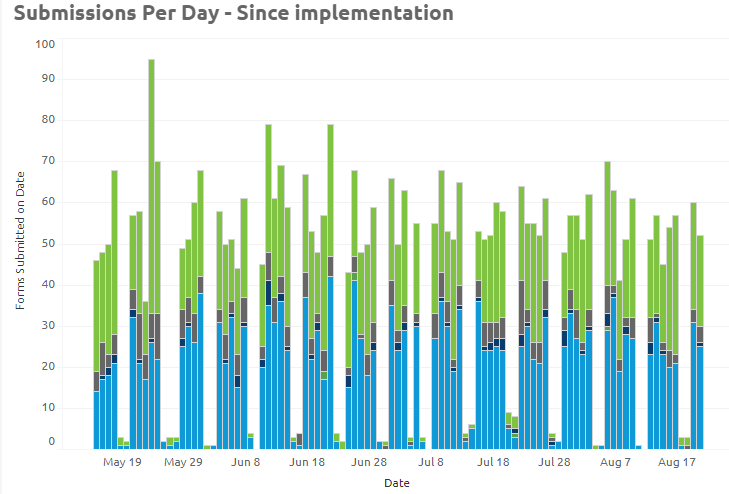 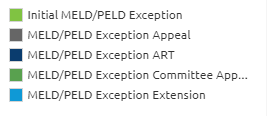 10
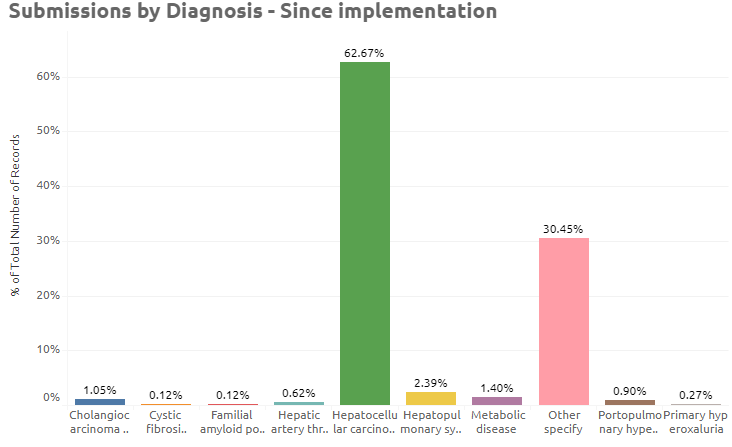 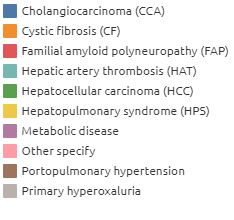 11
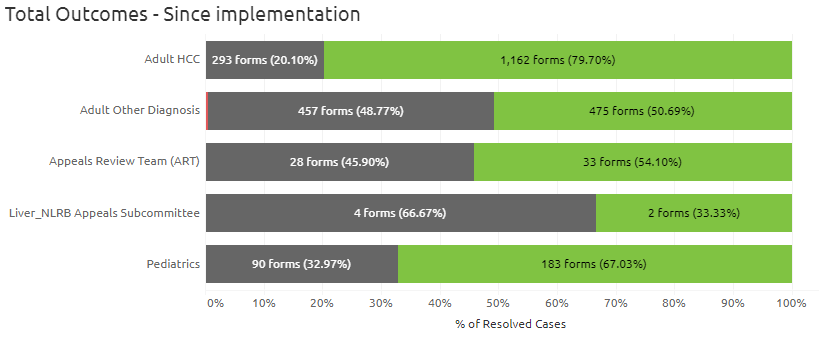 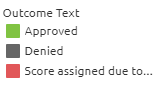 13
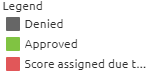 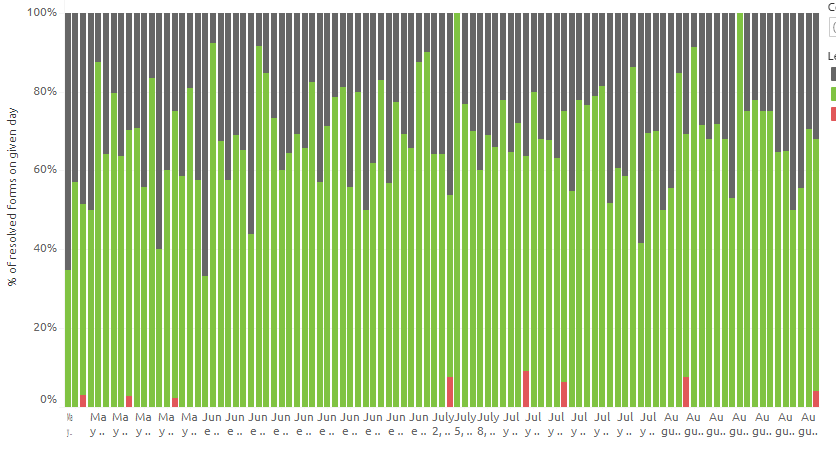 14
Growing pains of NLRB
Centers – inappropriate submissions for exceptions they may have gotten used to getting accepted under the RRB 
Reviewers – inappropriate declines for submissions clearly within policy or guidelines
Editorial comments
Denials not based in policy
Liver transplant programs
Review the denials 
RN coordinators should document
MD (content expert/HCC board member) should review criterion and see if denial is consistent with policy
Collate and document the rational for decline and to justify the approval to document a wrong decision by the NLRB
Consequences/problems that still exist and need to be addressed
HCC and other exceptions all stacked up at MMAT-3
Worse for patients in long wait regions
HCC patients not stratified 
With each other
With respect to lab MELD patients
UNOS liver committee plans
Review of the decisions made by individual reviewers
Focused and general educational interventions


Julie Heimbach, MD – past chair UNOS liver committee, chair of UNOS NLRB
Elizbeth Miller, JD – UNOS policy analyst for UNOS liver committee
Questions and discussion